Θεραπευτικές εξελίξεις 2021 Καρκίνος μαστού- Γυναικολογικός καρκίνος
Ζαγουρή Φ, Λιόντος Μ, Κουτσούκος Κ, Καπαρέλου Μ, Σκαφίδα Ε, Φιστέ Ο, Μάρκελος Χ, Κουνάδη Ε, Δρούγος Ν, Ποτήρη Ε, Παπαθεοδωρίδη ΑΜ, Ανδρικοπούλου Α, Δημόπουλος ΜΑ.
Καρκίνος μαστού- Επικουρική θεραπεία
Η επικουρική χορήγηση Olaparib έδειξε στατιστικά σημαντικό όφελος στην επιβίωση ελεύθερης διηθητικής νόσου στους ασθενείς με gBRCA1/2-μεταλλαγμένο, HER2-, υψηλού ρίσκου πρώιμο καρκίνο μαστού.

Η αμπεμασικλίμπη έδειξε στατιστικά σημαντικό όφελος στην επιβίωση ελεύθερης διηθητικής νόσου στους ασθενείς με ER/PR +, HER2-, υψηλού ρίσκου πρώιμο καρκίνο μαστού.
Johnston. JCO. 2020;38:3987. Rastogi. SABCS 2020. Abstr GS1-01. O’Shaughnessy. ESMO 2021. Abstr VP8-2021.
Tutt. NEJM. 2021;[Epub].
monarchE: Επικουρική χορήγηση Abemaciclib + ΟΡΜ σε υψηλού κινδύνου, Ν+, HR+/HER2- Ca μαστού
International, randomized, open-label phase III trial





Πρωτογενές καταληκτικό σημείο: επιβίωση ελεύθερης διηθητικής νόσου
Δευτερογενή καταληκτικά σημεία: επιβίωση ελεύθερης υποτροπής διηθητικής νόσου σε Ki67 ≥20%, συνολική επιβίωση, ασφάλεια
Stratified by prior CT, menopausal status, region
ITT Population (Cohorts 1 + 2)
Women or men with high-risk, node-positive, HR+/HER2- EBC; prior (neo)adjuvant CT permitted; pre- or postmenopausal;
no distant metastasis;
≤16 mo from surgery to randomization; ≤12 wk of ET after last non-ET
(N = 5637)
Cohort 1
≥4 positive ALN or 1-3 positive ALN + histologic grade 3 and/or tumor ≥5 cm
Abemaciclib 150 mg BID up to 2 yr +
ET per standard of care of physician’s choice for 5-10 yr as clinically indicated
(n = 2808)
Cohort 2
1-3 positive ALN, Ki67 ≥20% per central testing, not grade 3, tumor size <5 cm
ET per standard of care of physician’s choice for 5-10 yr as clinically indicated
(n = 2829)
Johnston. JCO. 2020;38:3987. Rastogi. SABCS 2020. Abstr GS1-01. O’Shaughnessy. ESMO 2021. Abstr VP8-2021.
[Speaker Notes: ALN, axillary lymph nodes; CT, chemotherapy; EBC, early breast cancer; ET, endocrine therapy; HR, hormone receptor; iDFS, invasive disease–free survival; ITT, intention-to-treat; OS, overall survival; PK, pharmacokinetics; PRO, patient-reported outcomes; RFS, relapse-free survival.]
monarchE (Cohort 1): 3ετής επιβίωση
iDFS by Ki67 Expression Level
100
2-yr rate: 94.4%2-yr rate: 92.9%
95
3-yr rate: 91.7%
90
3-yr rate: 87.2%
2-yr rate: 91.5%2-yr rate: 86.4%
iDFS (%)
85
3-yr rate: 86.1%
80
Cohort 1 Ki67 HighAbemaciclib + ETET alone
Patients1017986
Events104158
HR: 0.63 (95% CI: 0.49-0.80)
3-yr rate: 79.0%
75
Cohort 1 Ki67 LowAbemaciclib + ETET alone
Patients946968
Events6286
HR: 0.70(95% CI: 0.51-0.98)
70
0
3
6
9
12
15
18
21
24
27
30
33
36
39
42
45
Time, Mo
Το υψηλό Ki67 index ήταν ενδεικτικό χειρότερης πρόγνωσης
Το όφελος από τη χορήγηση abemaciclib ήταν ανεξάρτητο του Ki67
To Ki67 δεν είναι προβλεπτικός παράγοντας στην θεραπεία με abemaciclib
Harbeck. Ann Oncol. 2021;32:1571. O’Shaughnessy. ESMO 2021. Abstr VP8-2021.
[Speaker Notes: Abema, abemaciclib; ET, endocrine therapy; iDFS; invasive disease–free survival.]
OlympiA: Σχεδιασμός μελέτης
Stratified by HR status (HR+ vs TNBC), prior CT (neoadjuvant vs adjuvant), prior platinum-based CT (yes vs no)
Olaparib 
300 mg BID for 1 yr
(n = 921)
TNBC Subgroup
Prior neoadjuvant tx: no pCR
Prior adjuvant tx: ≥pN1 or ≥pT2
(n = 1509*)
Men and women with gBRCA1/2-mutated, HER2-, high-risk primary BC; completed definitive local tx and ≥6 cycles of (neo)adjuvant CT containing anthracyclines and/or taxanes; ECOG PS 0/1 
(N = 1836)
HR+/HER2- BC Subgroup
Prior neoadjuvant tx: no pCR and CPS + EG score ≥3†
Prior adjuvant tx: ≥4 LN+
(n = 325)
Placebo 
BID for 1 yr
(n = 915)
Πρωτογενές καταληκτικό σημείο: επιβίωση ελέυθερης υποτροπής νόσου
Δευτερογενή καταληκτικά: συνολική επιβίωση, ασφάλεια
Tutt. NEJM. 2021;[Epub]. NCT02032823.
[Speaker Notes: BC, breast cancer; CPS, clinical and pathologic stage; CT, chemotherapy; DFS, disease-free survival; EG, estrogen-receptor status and histologic grade; ER, estrogen receptor; HR, hormone receptor; ECOG PS, Eastern Cooperative Oncology Group performance status; iDFS, invasive disease–free survival; ITT, intent to treat; LN, lymph node; OS, overall survival; pCR, pathologic complete response; TNBC, triple-negative breast cancer; tx, treatment.]
OlympiA: Επιβίωση ελεύθερη απομακρυσμένης νόσου
94.3
90.0
100
87.5
90.2
80
83.9
80.4
60
Patients (%)
40
20
0
0
6
12
18
24
30
36
42
Mos
Patients at Risk, n
OlaparibPlacebo
921915
823817
744742
612594
479461
364359
279263
187179
Η επικουρική χορήγηση Olaparib βελτίωσε στατιστικά σημαντικά την επιβίωση ελεύθερης απομακρυσμένης νόσου έναντι placebo (P <.001)
Tutt. NEJM. 2021;[Epub].
[Speaker Notes: DFS, disease-free survival.]
OlympiA: Συνολική επιβίωση
98.1
94.8
100
92.0
96.9
92.3
80
88.3
60
Patients (%)
40
20
0
0
6
12
18
24
30
36
42
Mos
Patients at Risk, n
OlaparibPlacebo
921915
856865
801801
659659
531516
400397
310292
205199
Η επικουρική χορήγηση olaparib δεν βελτίωσε στατιστικά σημαντικά την συνολική επιβίωση (P = .02
Kύρια αιτία θανάτου ο καρκίνος μαστού: olaparib, 55/59 θάνατοι; placebo, 82/86 θάνατοι
Tutt. NEJM. 2021;[Epub].
[Speaker Notes: BC, breast cancer; OS, overall survival.]
OlympiA: Συμπεράσματα
Η επικουρική χορήγηση Olaparib έδειξε στατιστικά σημαντικό όφελος στην επιβίωση ελέυθερης διηθητικής νόσου στους ασθενείς με gBRCA1/2-μεταλλαγμένο, HER2-, υψηλού ρίσκου πρώιμο καρκίνο μαστού 
Στην συνολική επιβίωση αναδείχθηκε κλινικά σημαντικό αλλά όχι στατιστικά σημαντικό όφελος με περισσότερους θάνατους στο σκέλος του placebo.
Tο προφίλ ασφαλείας ήταν συμβατό με το ήδη γνωστό και δεν επηρέασε την ποιότητα της υγείας των ασθενών
Οι ερευνητές υποστηρίζουν πως τα θετικά αποτελέσματα της μελέτης υποστηρίζουν την χορήγηση οlaparib σε ασθενείς με πρώιμο καρκίνο μαστού με μετάλλαξη BRCA.
Tutt. NEJM. 2021;[Epub].
[Speaker Notes: DFS, disease-free survival; EBC, early breast cancer; iDFS, invasive disease–free survival; OS, overall survival.]
Μεταστατικός καρκίνος μαστού
Το Sacituzumab govitecan έδειξε όφελος στην σε προθεραπευμένες ασθενείς με μεταστατικό triple negative καρκίνο μαστού έναντι της κλασσικής χημειοθεραπείας.

Η χορήγηση trastuzumab  έναντι TDM-1 έδειξε στατιστικά σημαντικό όφελος στην επιβίωση ελεύθερης υποτροπής νόσου στην 2η γραμμή μεταστατικής νόσου HER-2 θετικού καρκίνου μαστού.
CBardia. ESMO 2020. Abstr LBA17. 
ortes. ESMO 2021. Abstr LBA1.
ASCENT: Sacituzumab Govitecan vs Χημειοθεραπεία σε μεταστατικό TNBC μετά ≥ 2 γραμμές χημειοθεραπείας
Randomized, open-label phase III trial
Stratified by geography, no. prior CT (2-3 vs > 3), 
brain metastases (yes vs no)
21-d cycles
Πρωτογενές καταληκτικό σημείο: επιβίωση ελεύθερης υποτροπής νόσου σε ασθενείς χωρίς νόσο ΚΝΣ
Δευτερογενή καταληκτικά σημεία: επιβίωση ελέυθερης υποροπής νόσου, συνολική επιβίωση, συνολικές ανταποκρίσεις, ασφάλεια
Sacituzumab govitecan 10 mg/kg IV on D1, 8
(n = 267)
Patients with mTNBC and ≥ 2 prior CT (no upper limit); 1 line could include PD within 12 mos of (neo)adjuvant therapy; RECIST v1.1 measurable disease; ECOG PS 0/1
(N = 529)
Physician’s choice single-agent CT*
(n = 262)
*Eribulin, vinorelbine, gemcitabine, or capecitabine.
Bardia. ESMO 2020. Abstr LBA17.
[Speaker Notes: CT, chemotherapy; DoR, duration of response; DSMC, data and safety monitoring committee; ECOG, Eastern Cooperative Oncology Group; IRC, independent review committee; mTNBC, metastatic triple negative breast cancer; PD, progressive disease; PS, performance status; RECIST, Response Evaluation Criteria in Solid Tumors; TTR, time to response.]
ASCENT: Επιβίωση ελεύθερης υποτροπής νόσου
PFS
+
100
+
+
+
+
+
+
+
+
+
+
80
+
+
+
+
+
+
+
+
60
+
+
+
+
+
+
+
+
PFS (%)
+
+
+
+
+
+
40
+
+
Sacituzumab govitecan CT
+
+
+
+
+
+
+
+
+
+
+
+
20
+
+
+
+
+
+
+
+
+
+
+
+
+
+
+
+
+
+
+
+
+
+
+
+
+
+
0
0
3
6
9
12
15
18
21
24
Mos
Patients at Risk, nSGCT
235233
222179
16678
13435
12732
10419
8112
639
547
376
334
242
222
162
152
131
90
80
80
50
30
10
00
Bardia. ESMO 2020. Abstr LBA17.
[Speaker Notes: BICR, blinded independent central review; CT, chemotherapy; SG, sacituzumab govitecan.]
ASCENT: Συνολική επιβίωση
OS
+
100
+
+
+
+
80
+
+
+
60
+
+
OS (%)
+
Sacituzumab govitecan CT
+
+
+
+
+
40
+
+
+
+
+
+
+
+
+
+
+
+
+
+
+
+
+
+
+
+
+
+
+
+
+
+
+
+
+
+
+
+
+
+
+
+
+
+
+
+
+
+
+
+
20
+
+
+
+
+
+
+
+
+
+
+
+
+
+
+
+
+
0
24
0
3
6
9
12
15
18
21
27
Mos
Patients at Risk, nSGCT
235233
228214
220200
214173
206156
197134
190117
17499
16187
15374
13556
11850
10745
10141
9037
7030
5220
4314
3711
307
214
133
83
12
01
00
Bardia. ESMO 2020. Abstr LBA17.
[Speaker Notes: BICR, blinded independent central review; CT, chemotherapy; SG, sacituzumab govitecan.]
ΑSCENT: ΑΠΟΤΕΛΕΣΜΑΤΑ
Το Sacituzumab govitecan έδειξε όφελος στην σε προθεραπευμένες ασθενείς με μεταστατικό triple negative καρκίνο μαστού έναντι της κλασσικής χημειοθεραπείας 
Αποτελεί μια νεά θεραπευτική επιλογή  σε ασθενείς με triple negative καρκίνο μαστού
Bardia. ESMO 2020. Abstr LBA17.
DESTINY-Breast03: Σχεδιασμός μελέτης
Randomized, multicenter, open-label phase III study
Stratification by HR status, prior treatment with pertuzumab, history of visceral disease
Trastuzumab Deruxtecan 5.4 mg/kg Q3W
(n = 261)
Patients with unresectable or metastatic HER2+ breast cancer previously treated with trastuzumab + taxane in advanced/metastatic setting
(N = 524)
Median follow-up
T-DXd: 16.2 mo
T-DM1: 15.3 mo
Trastuzumab Emtansine
3.6 mg/kg Q3W
(n = 263)
Πρωτογενές καταληκτικό σημείο: επιβίωση ελεύθερη υποτροπής νόσου
Δευτερογενή καταληκτικά σημεία: συνολική επιβίωση, συνολικές ανταποκρίσεις, διάρκεια ανταποκρίσεων, ασφάλεια
Cortes. ESMO 2021. Abstr LBA1.
[Speaker Notes: BICR, blind independent central review; DoR, duration of response; HR, hormone receptor; IDMC, independent data monitoring center; ORR, objective response rate; OS, overall survival; PFS, progression-free survival; T-DM1, trastuzumab emtansine; T-DXd, trastuzumab deruxtecan.]
DESTINY-Breast03: Επιβίωση ελεύθερης υποτροπής νόσου- Συνολική επιβίωση
PFS by Investigator Assessment
OS (Early Data)
100
100
80
80
60
60
OS (%)
PFS (%)
40
40
20
20
HR 0.56 (95% CI: 0.36-0.86); P = .007172
(did not cross prespecified boundary of P <.000265)
HR 0.26 (95% CI: 0.20-0.35); P = 6.5 x 10-24
0
0
31
32
0
16
17
18
19
20
21
22
23
24
25
26
27
28
29
30
1
2
3
4
5
6
7
8
9
10
11
12
13
14
15
31
32
33
0
16
17
18
19
20
21
22
23
24
25
26
27
28
29
30
1
2
3
4
5
6
7
8
9
10
11
12
13
14
15
Mo
Mo
261
263
256
253
252
216
247
185
244
175
230
156
209
119
205
110
195
88
195
78
179
78
176
72
158
61
140
51
120
43
113
39
85
34
64
25
53
23
48
16
37
13
31
9
27
7
20
5
11
2
7
2
5
1
3
1
2
1
0
1
1
1
0
T-DXd
T-DM1
261
263
256
258
256
253
255
248
254
243
251
241
249
236
244
232
243
231
241
227
237
224
230
210
218
188
202
165
180
151
158
140
133
120
108
91
86
75
71
58
56
52
42
32
33
27
24
18
18
11
11
5
10
4
7
3
6
3
2
1
2
1
1
0
0
50
44
T-DXd
T-DM1
PFS benefit with T-DXd consistent across key subgroups, including those defined by HR status, prior pertuzumab, visceral disease, brain metastases, and number of prior lines of therapy
Cortes. ESMO 2021. Abstr LBA1. Reproduced with permission.
[Speaker Notes: HR, hormone receptor; NE, not evaluable; OS, overall survival; PFS, progression-free survival; T-DM1, trastuzumab emtansine; T-DXd, trastuzumab deruxtecan.]
DESTINY-Breast03: Συμπεράσματα
Η χορήγηση trastuzumab  έναντι TDM-1 έδειξε στατιστικά σημαντικό όφελος στην επιβίωση ελεύθερης υποτροπής νόσου με μείωση του κινδύνου υποτροπής νόσου κατά 72% στην 2η γραμμή μεταστατικής νόσου HER-2 θετικού καρκίνου μαστού.
Έδειξε αριθμητικό όφελος στην συνολική επιβίωση αλλά όχι ακόμα κλινικά σημαντικό
Οι ερευνητές υποστηρίζουν οτι έχει θέση ως θεραπεία 2ης γραμμής στον μεταστατικό HER-2 θετικό καρκίνο μαστού.
Cortes. ESMO 2021. Abstr LBA1.
[Speaker Notes: ORR, objective response rate; OS, overall survival; PFS, progression-free rate; T-DM1, trastuzumab emtansine; T-DXd, trastuzumab deruxtecan; TEAE, treatment-emergent adverse event.]
Καρκίνος τραχήλου μήτρας - Επικουρική θεραπεία
Η χορήγηση επικουρικής χημειοθεραπείας στις ασθενείς με τοπικά εκτεταμένο καρκίνο τραχήλου μήτρας δεν προσφέρει όφελος επιβίωσης.
Mileshkin. ASCO 2021. Abstr LBA3. NCT01414608.
OUTBACK: Επικουρική χορήγηση ΧΜΘ σε τοπικά εκτεταμένο Ca τραχήλου μήτρας
International, randomized, phase III trial





Πρωτογενές καταληκτικό σημείο: ολική επιβίωση
Δευτερογενή καταληκτικά σημεία: επιβίωση ελεύθερης υποτροπής νόσου, ασφάλεια
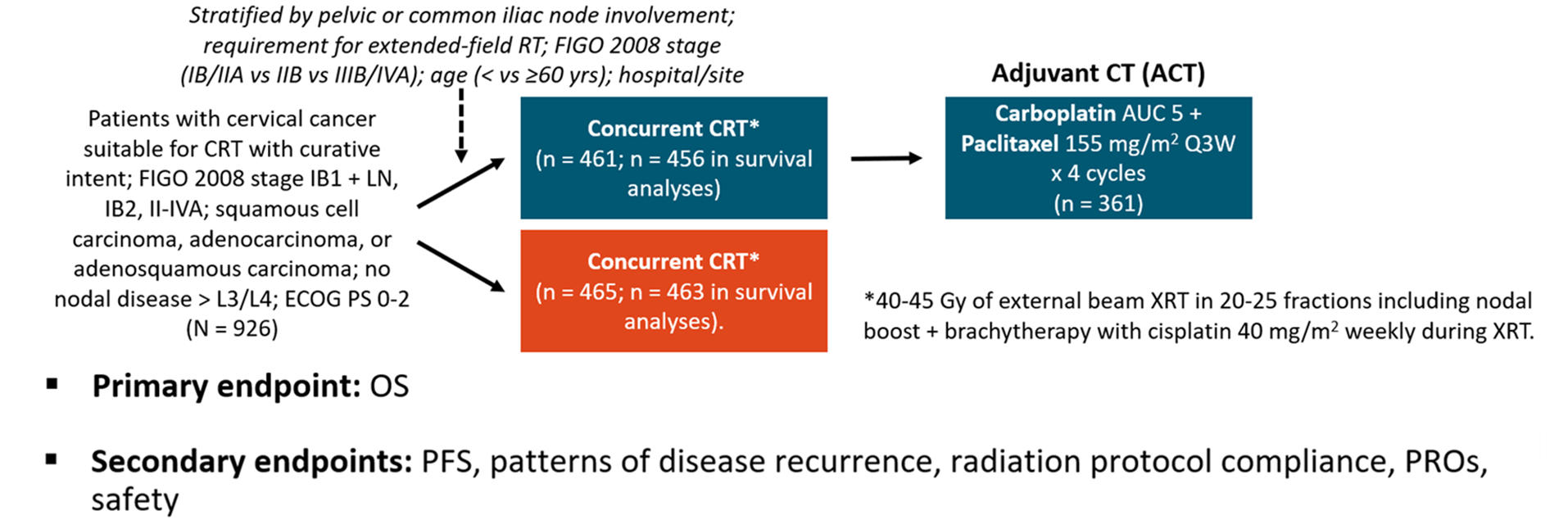 Mileshkin. ASCO 2021. Abstr LBA3. NCT01414608.
[Speaker Notes: ALN, axillary lymph nodes; CT, chemotherapy; EBC, early breast cancer; ET, endocrine therapy; HR, hormone receptor; iDFS, invasive disease–free survival; ITT, intention-to-treat; OS, overall survival; PK, pharmacokinetics; PRO, patient-reported outcomes; RFS, relapse-free survival.]
OUTBACK: συνολική & ελεύθερη υποτροπής νόσου επιβίωση
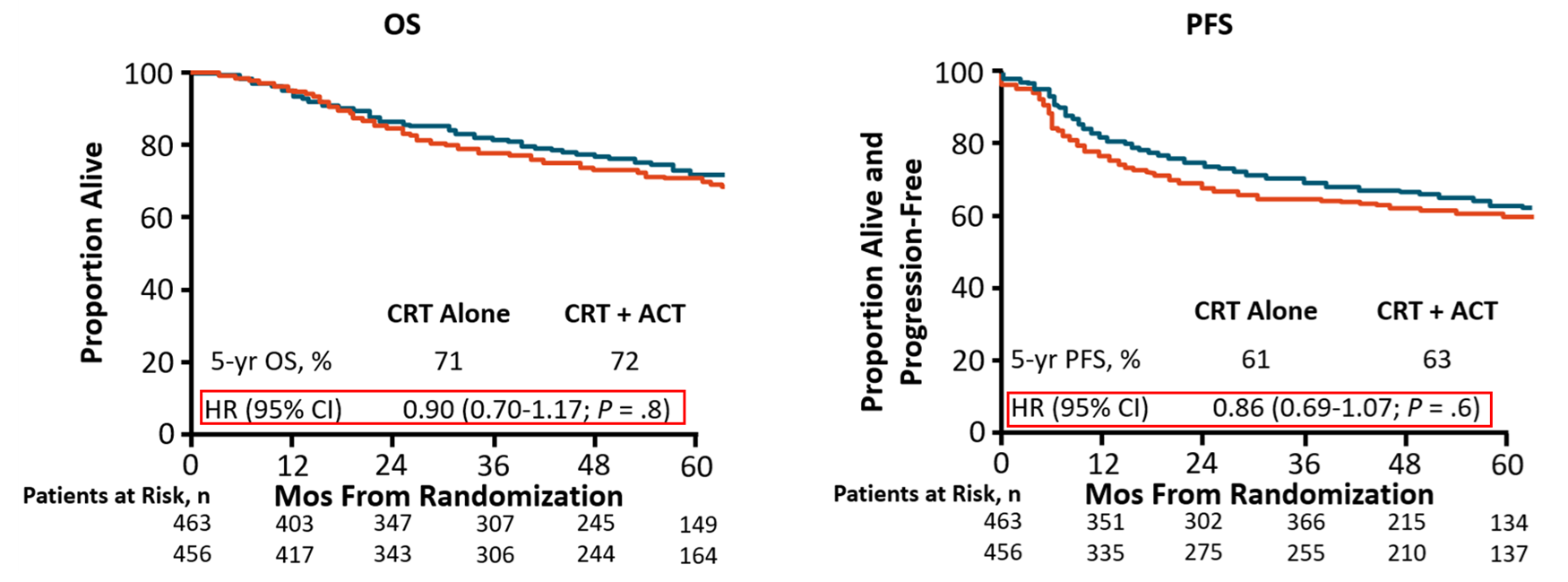 Mileshkin. ASCO 2021. Abstr LBA3. NCT01414608.
[Speaker Notes: Abema, abemaciclib; ET, endocrine therapy; iDFS; invasive disease–free survival.]
OUTBACK: Συμπεράσματα
Η προσθήκη επικουρικής θεραπείας με Paclitaxel + Carboplatin, μετά τη σύγχρονη χορήγηση ΧΜΘ + ΑΚΘ δεν προσέφερε όφελος στην ολική ή και την ελεύθερη υποτροπής νόσου επιβίωση

Η ΑΚΘ πυέλου με σύγχρονη χορήγηση εβδομαδιαίου ακτινοευαισθητοποιού Cisplatin παραμένει το standard of care σε ασθενείς με τοπικά εκτεταμένο Ca τραχήλου μήτρας
Mileshkin. ASCO 2021. Abstr LBA3. NCT01414608.
[Speaker Notes: Abema, abemaciclib; ET, endocrine therapy; iDFS; invasive disease–free survival.]
Μεταστατικός καρκίνος τραχήλου μήτρας
Το pembrolizumab εγκρίθηκε ως η πρώτη ανοσοθεραπεία, σε συνδυασμό με χημειο- και αντιαγγειογενετική-  θεραπεία, στην 1η γραμμή για ασθενείς με υποτροπιάζον ή μεταστατικό καρκίνο τραχήλου μήτρας και θετική έκφραση PD-L1 (CPS ≥1).

Το cemiplimab προσφέρει όφελος στην επιβίωση έναντι της χημειοθεραπείας στη θεραπεία 2ης γραμμής ασθενών με υποτροπιάζον ή μεταστατικό καρκίνο τραχήλου μήτρας, ανεξαρτήτως έκφρασης PD-L1.
Colombo. N Engl J Med. 2021. 385:1856-1867
Tewari. ESMO 2021. Abstr VP4-2021
KEYNOTE-826: 1ης γραμμής Pembrolizumab vs Placebo + ΧΜΘ ± Bevacizumab σε μεταστατικό Ca τραχήλου μήτρας
Randomized, double-blind, phase III trial
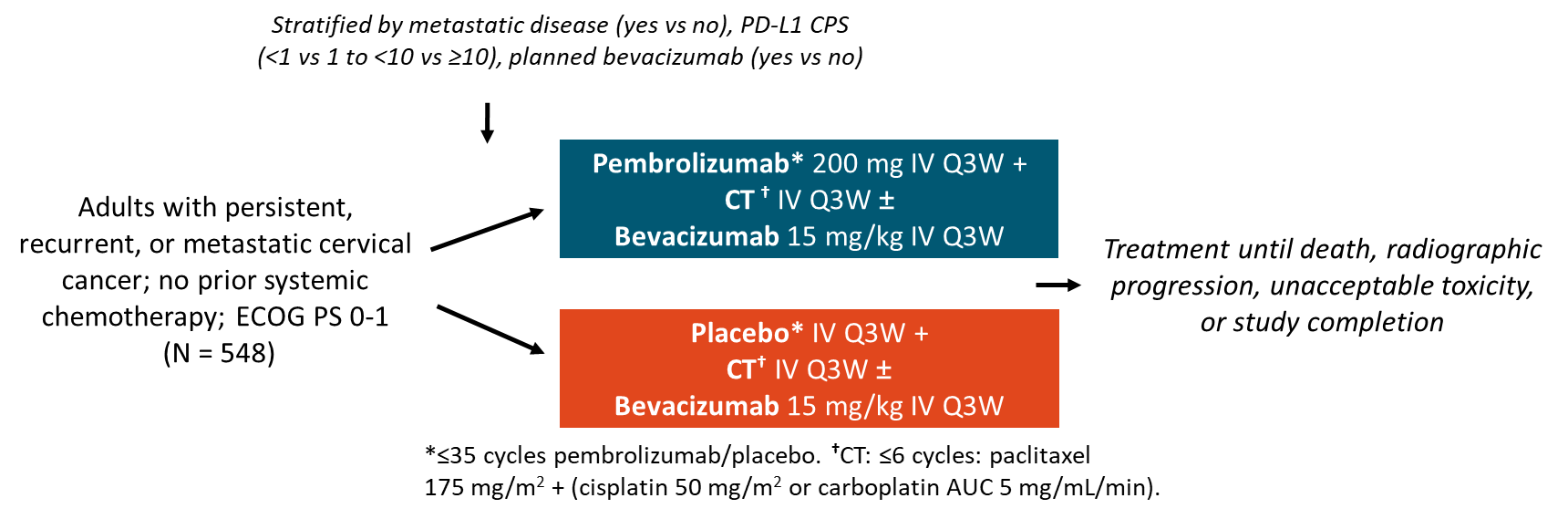 Πρωτογενές καταληκτικό σημείο: ολική επιβίωση, επιβίωση ελεύθερης υποτροπής νόσου 
Δευτερογενή καταληκτικά σημεία: συνολικές ανταποκρίσεις, διάρκεια ανταποκρίσεων, 12-μηνο ελεύθερο προόδου νόσο διάστημα, ασφάλεια
Colombo. N Engl J Med. 2021. 385:1856-1867
[Speaker Notes: CT, chemotherapy; DoR, duration of response; DSMC, data and safety monitoring committee; ECOG, Eastern Cooperative Oncology Group; IRC, independent review committee; mTNBC, metastatic triple negative breast cancer; PD, progressive disease; PS, performance status; RECIST, Response Evaluation Criteria in Solid Tumors; TTR, time to response.]
KEYNOTE-826: συνολική & ελεύθερης υποτροπής νόσου επιβίωση
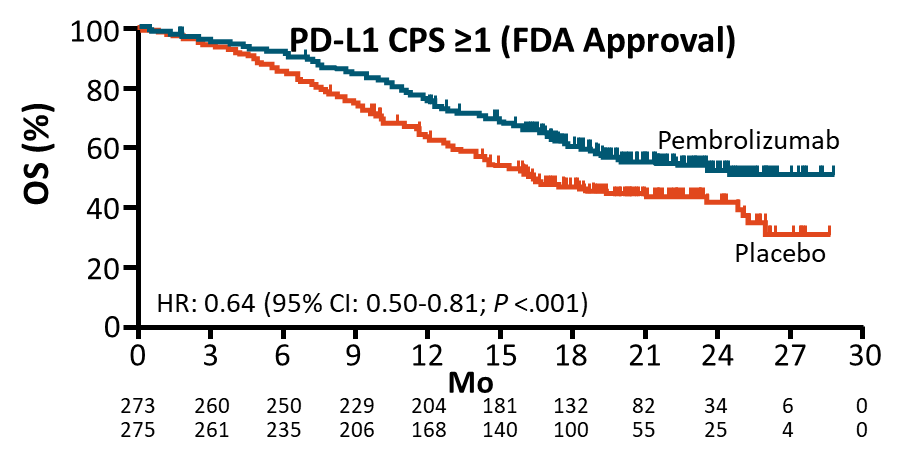 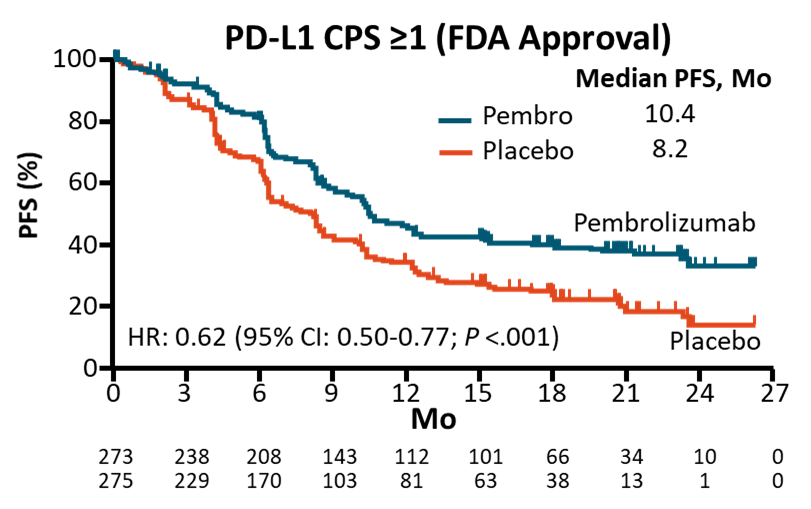 Colombo. N Engl J Med. 2021. 385:1856-1867
[Speaker Notes: BICR, blinded independent central review; CT, chemotherapy; SG, sacituzumab govitecan.]
KEYNOTE-826: Συμπεράσματα
Η προσθήκη του pembrolizumab στη χημειοθεραπεία με βάση την πλατίνα βελτίωσε τόσο την ολική όσο και την ελεύθερη υποτροπή νόσου επιβίωση, ανεξαρτήτως συγχορήγησης του bevacizumab
Έγκριση από τον FDA του ανωτέρω συνδυασμού στις 13 Οκτωβρίου 2021, για την 1η γραμμής θεραπεία, σε ασθενείς με υποτροπιάζον ή μεταστατικό Ca τραχήλου μήτρας και θετική έκφραση PD-L1 (CPS ≥1)
Colombo. N Engl J Med. 2021. 385:1856-1867
[Speaker Notes: Abema, abemaciclib; ET, endocrine therapy; iDFS; invasive disease–free survival.]
EMPOWER-Cervical 1/GOG-3016/ENGOT-cx9: Cemiplimab Vs ΧΜΘ ως 2ης γραμμής θεραπεία σε μεταστατικό Ca τραχήλου μήτρας
Randomized, open-label, phase III trial
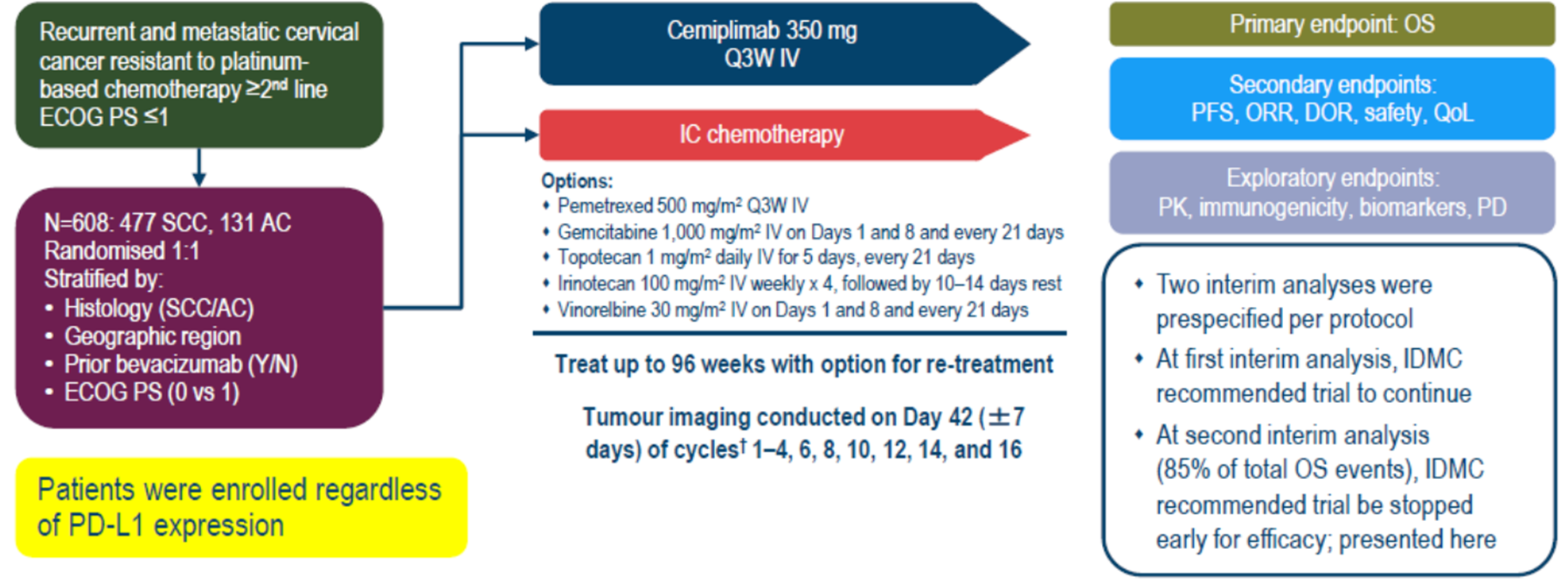 Πρωτογενές καταληκτικό σημείο: ολική επιβίωση
Δευτερογενή καταληκτικά σημεία: επιβίωση ελεύθερης υποτροπής νόσου, συνολικές ανταποκρίσεις, διάρκεια ανταποκρίσεων, ασφάλεια, ποιότητα ζωής
Tewari. ESMO 2021. Abstr VP4-2021
[Speaker Notes: CT, chemotherapy; DoR, duration of response; DSMC, data and safety monitoring committee; ECOG, Eastern Cooperative Oncology Group; IRC, independent review committee; mTNBC, metastatic triple negative breast cancer; PD, progressive disease; PS, performance status; RECIST, Response Evaluation Criteria in Solid Tumors; TTR, time to response.]
EMPOWER-Cervical 1/GOG-3016/ENGOT-cx9: συνολική επιβίωση
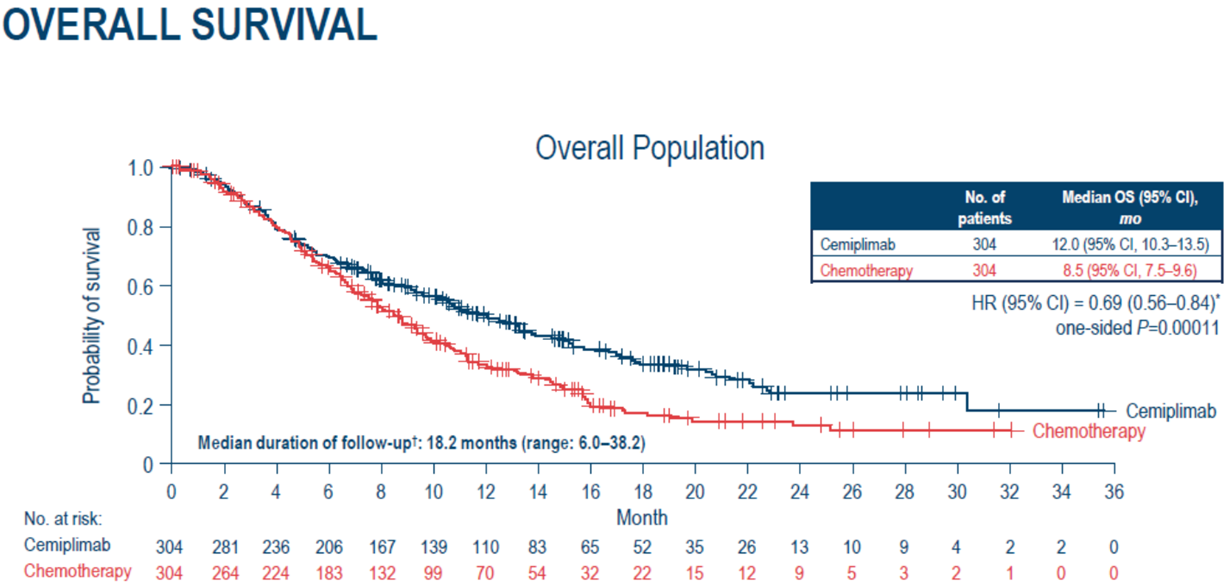 Tewari. ESMO 2021. Abstr VP4-2021
[Speaker Notes: BICR, blinded independent central review; CT, chemotherapy; SG, sacituzumab govitecan.]
EMPOWER-Cervical 1/GOG-3016/ENGOT-cx9: Συμπεράσματα
Το cemiplimab κατέδειξε στατιστικά σημαντικό όφελος επιβίωσης, ως 2ης γραμμής θεραπεία, σε ασθενείς με υποτροπιάζον ή μεταστατικό Ca τραχήλου μήτρας, μετά από 1ης γραμμής χημειοθεραπεία με βάση την πλατίνα
Παρά ταύτα η αίτηση για έγκριση από τον FDA αποσύρθηκε εθελοντικά από την Regeneron Pharmaceutical, Inc and Sanofi
Tewari. ESMO 2021. Abstr VP4-2021
[Speaker Notes: Abema, abemaciclib; ET, endocrine therapy; iDFS; invasive disease–free survival.]
Μεταστατικός καρκίνος ωοθηκών
Η επαναχορήγηση olaparib ως θεραπείας συντήρησης σε ασθενείς με πλατινοευαίσθητη υποτροπή καρκίνου ωοθηκών οδηγεί σε βελτίωση της επιβίωσης ελεύθερης προόδου νόσου.
Pujade-Lauraine E, et al. ESMO 2021. Abstr LBA33
OReO/ENGOT OV-38: Επαναχορήγηση PARP αναστολέα σε ασθενείς με πλατινοευαίσθητη υποτροπή Ca ωοθηκών
Randomized, double-blind, phase IIIb trial
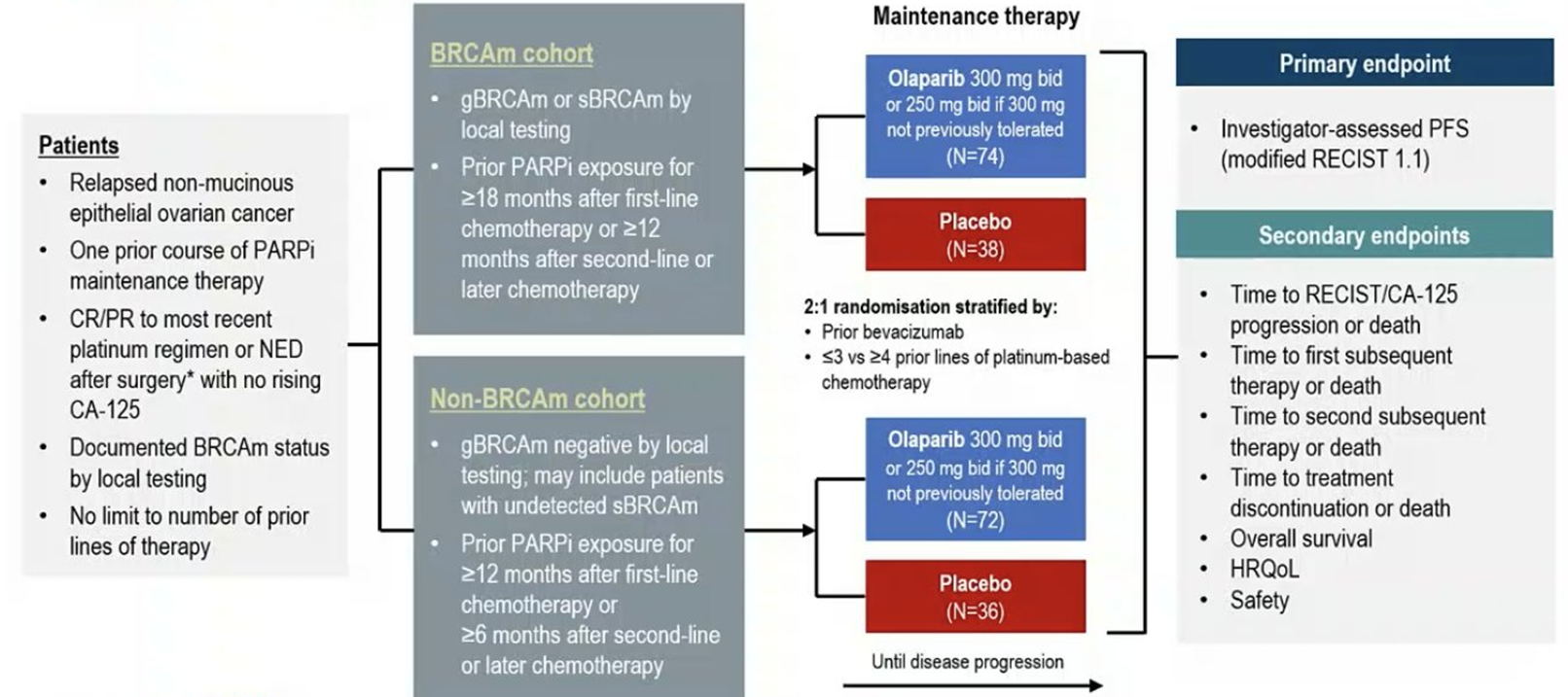 Πρωτογενές καταληκτικό σημείο: επιβίωση ελεύθερης υποτροπής νόσου
Pujade-Lauraine E, et al. ESMO 2021. Abstr LBA33
[Speaker Notes: CT, chemotherapy; DoR, duration of response; DSMC, data and safety monitoring committee; ECOG, Eastern Cooperative Oncology Group; IRC, independent review committee; mTNBC, metastatic triple negative breast cancer; PD, progressive disease; PS, performance status; RECIST, Response Evaluation Criteria in Solid Tumors; TTR, time to response.]
OReO/ENGOT OV-38 (BRCAm cohort): ελεύθερη υποτροπής νόσου επιβίωση
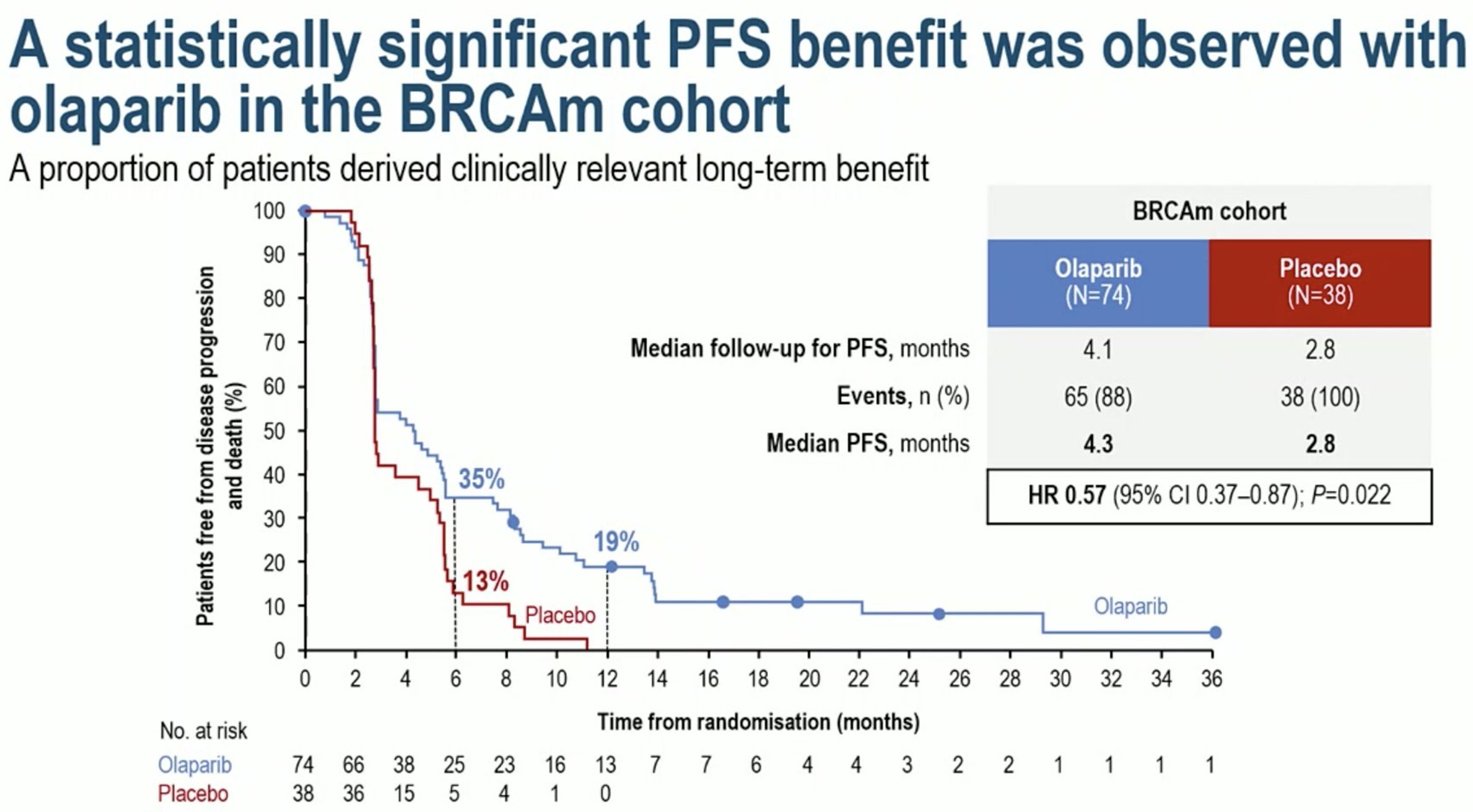 Pujade-Lauraine E, et al. ESMO 2021. Abstr LBA33
[Speaker Notes: BICR, blinded independent central review; CT, chemotherapy; SG, sacituzumab govitecan.]
OReO/ENGOT OV-38 (non-BRCAm cohort): ελεύθερη υποτροπής νόσου επιβίωση
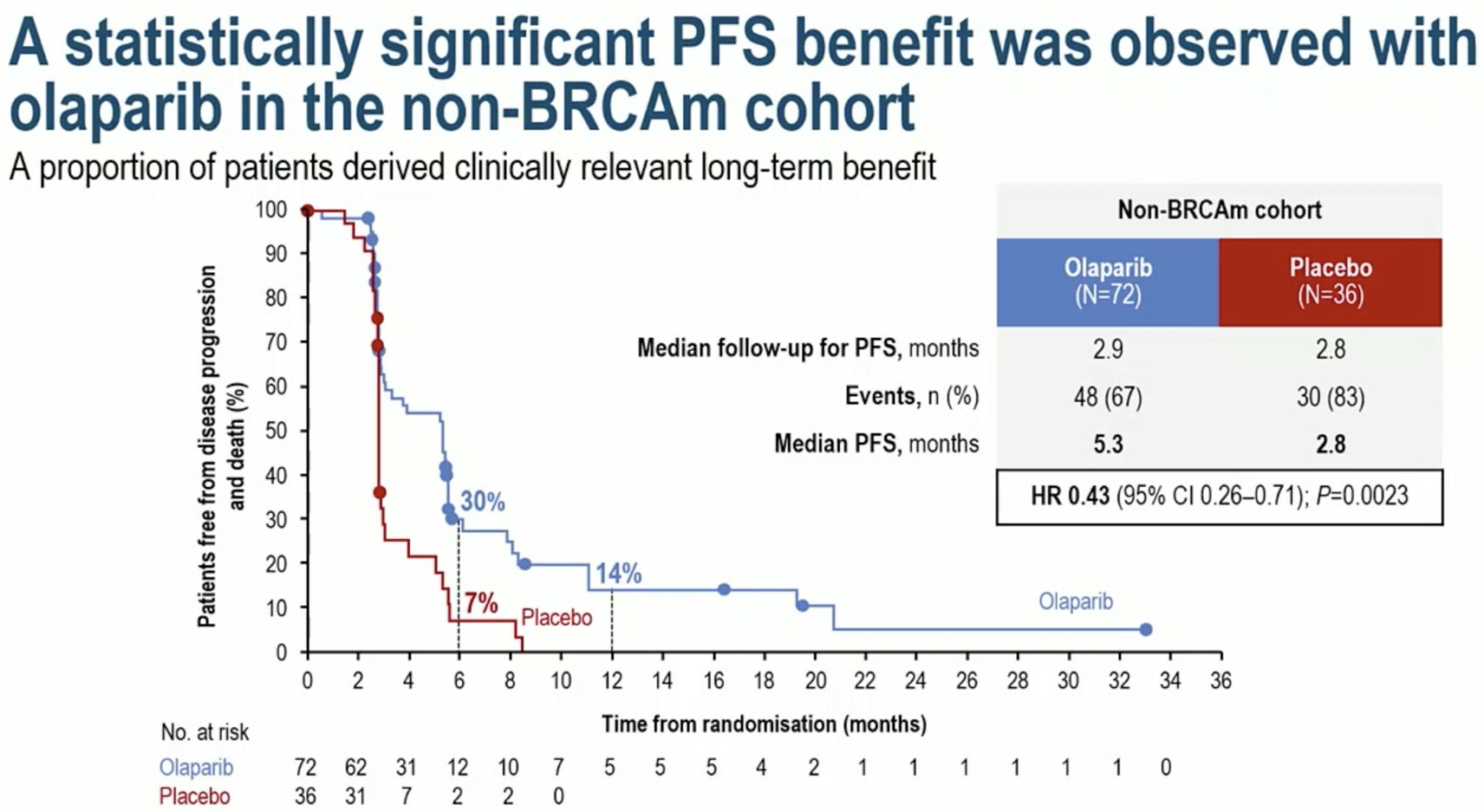 Pujade-Lauraine E, et al. ESMO 2021. Abstr LBA33
[Speaker Notes: BICR, blinded independent central review; CT, chemotherapy; SG, sacituzumab govitecan.]
OReO/ENGOT OV-38: Συμπεράσματα
Η επαναχορήγηση olaparib ως θεραπείας συντήρησης σε ασθενείς με πλατινοευαίσθητη υποτροπή καρκίνου ωοθηκών οδηγεί σε βελτίωση της επιβίωσης ελεύθερης προόδου νόσου, ανεξαρτήτως BRCAmut status
Pujade-Lauraine E, et al. ESMO 2021. Abstr LBA33
Ευχαριστώ πολύ για την προσοχή σας…